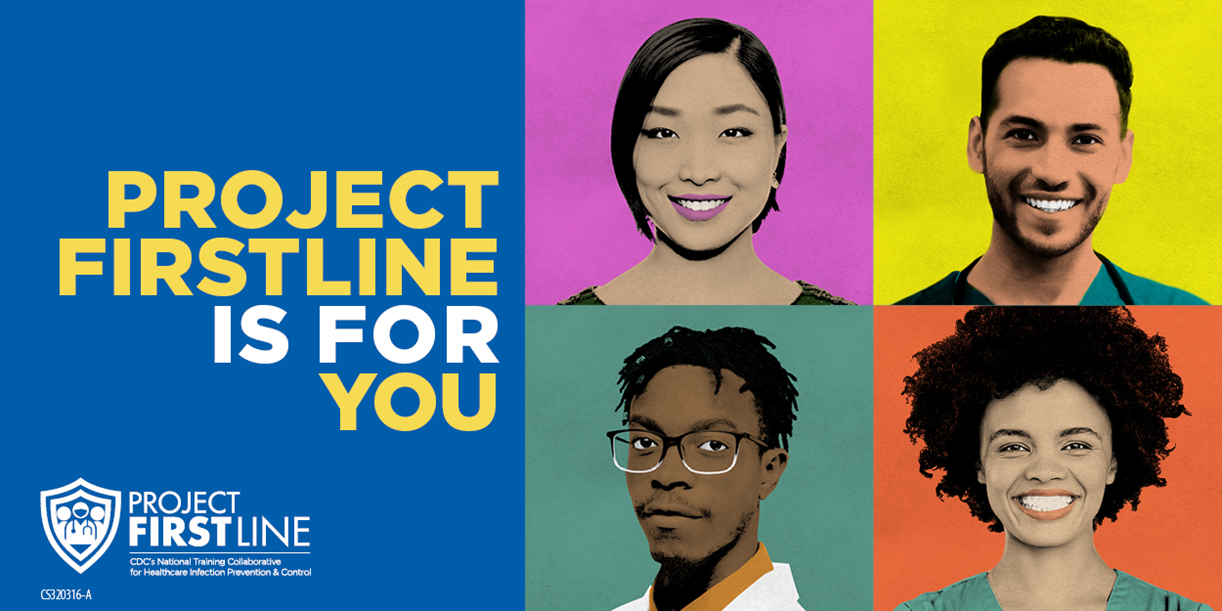 Topic 2: Basic Microbiology and Pathophysiology of COVID-19, Part 1
[Date of training]
Topic 2: The Basic Science of Viruses 
[Date of training]
[Speaker Notes: Participants log in and get settled.]
Agenda:
Introduction
The Basic Science of Viruses
Video
Reflection
Session feedback form and next steps 

Learning Objectives:
Differentiate one (1) core difference between SARS-CoV-2 and COVID-19.
Identify, and explain to others, the three (3) main parts of a virus.
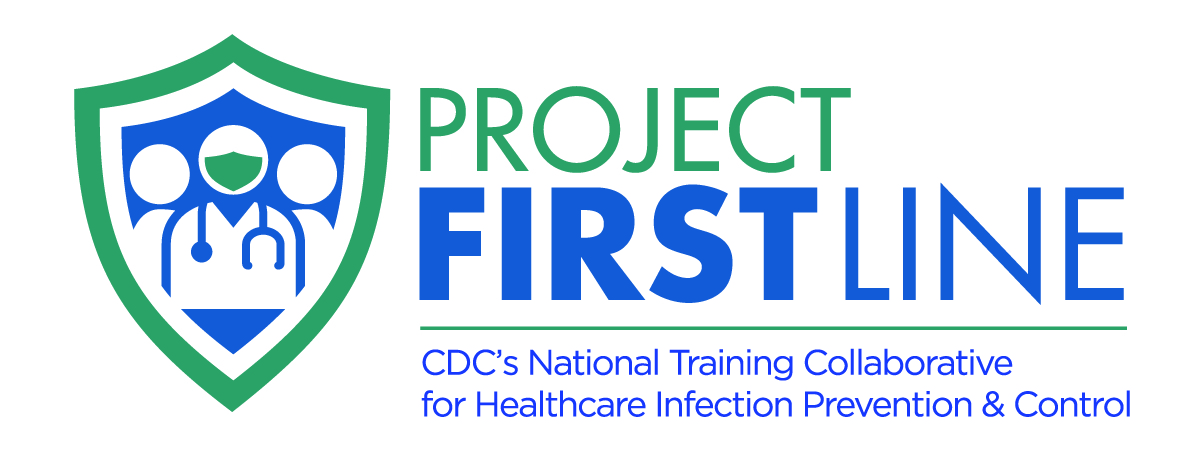 [Speaker Notes: [Please note that the toolkit topics are presented in sequence, with the expectation that participants will progress through the series. You may, however, mix and match content to meet participant needs and you will need to 
adjust the sample script below.]

Sample Script

“Welcome! Thank you for joining us. We’re so glad to have this time together to discuss infection control on the frontlines. Over the next two meeting segments, we will focus on the basic science of viruses. 
“Last session, we discussed that the ultimate goal of everything we do in infection control is to prevent people from getting sick. In order to do that, the first thing we need to understand is how people get sick with COVID-19.
“Let’s check in with Dr. Carlson to see what she has to say on this topic.”]
Video: SARS-COV-2? COVID-19? What’s the difference?
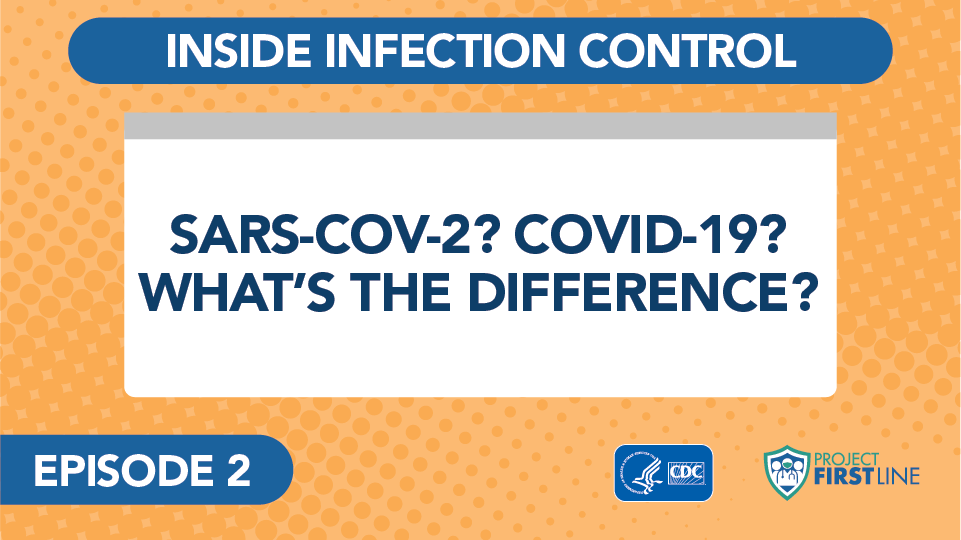 [Speaker Notes: Access the video here: 
CDC Website: https://www.cdc.gov/infectioncontrol/projectfirstline/videos/Ep2-Difference-LowRes-New.mp4 
OR 
Project Firstline YouTube Playlist:
https://www.youtube.com/watch?v=s2k1IPSdLgk]
Video: What’s a Virus?
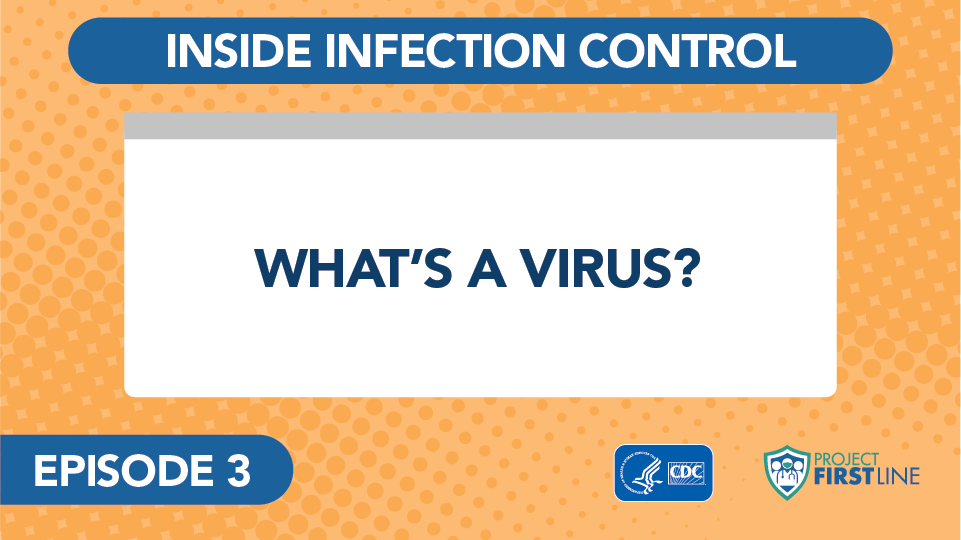 [Speaker Notes: Access the video here: 
 CDC Website: https://www.cdc.gov/infectioncontrol/projectfirstline/videos/Ep3-Virus-LowRes-New.mp4 
Or
Project Firstline YouTube Playlist:
https://www.youtube.com/watch?v=iKfG15U8nVo]
Reflection
Can you imagine a realistic, every-day occasion when you could practice using this job aid or explain this concept to others?
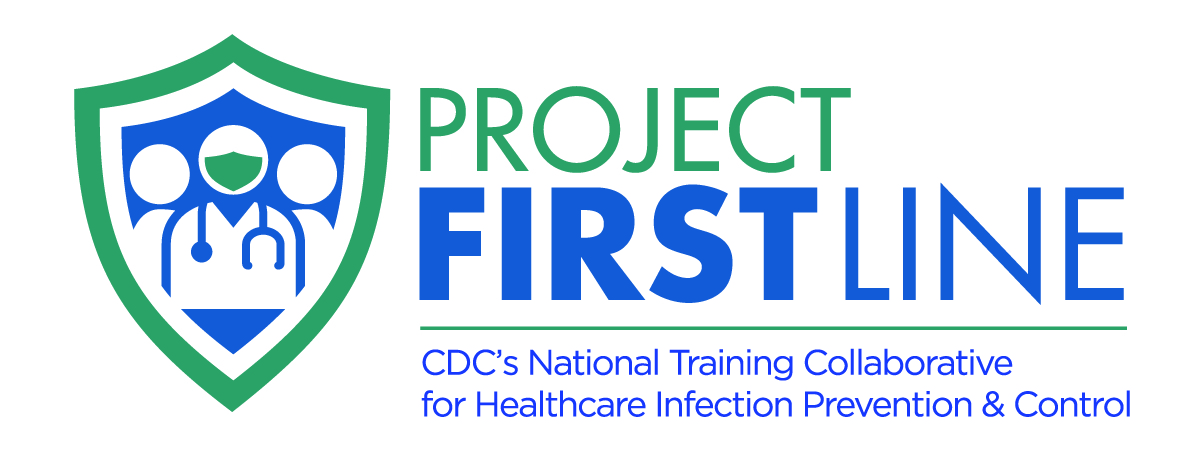 [Speaker Notes: Sample Script
“In order to help you discuss these topics with patients and coworkers, we’d like to share with you this picture that illustrates the parts of a virus. 
 “Can you imagine a realistic, every-day occasion when you could practice using this job aid or explain this concept to others? Is there somewhere you can display it at work? 
“I’m going to pause for one full minute to give you a chance to reflect. Please use your participant booklet to write down your thoughts.”
[Give participants one full minute to reflect]]
Key Messages
SARS-CoV-2 is the official, scientific name of the virus, the germ that causes the disease COVID-19
COVID-19 is the name of the disease – the fever, cough, chills and other symptoms that people have when they are infected with the virus SARS-CoV-2.
All viruses have two parts:
Genes that contain all the information needed to make more virus copies
Proteins that protect the genes and help the virus spread
Some viruses – SARS-CoV-2 is one of them – also have a third part: an envelope made of special fats that protects the genes and proteins
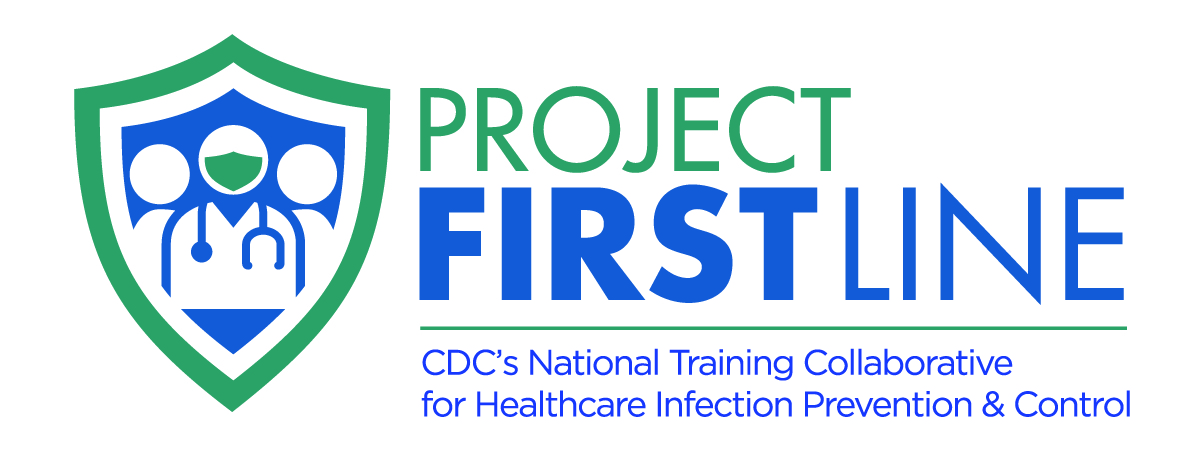 [Speaker Notes: Sample Script
“Thank you all for coming today. I’ve captured today’s key messages on this slide. They are also included in your participant booklet.”]
Resources and Future Training sessions
Project Firstline on CDC: 
https://www.cdc.gov/infectioncontrol/projectfirstline/index.html

Project Firstline on Facebook:
https://www.facebook.com/CDCProjectFirstline/

Twitter:
https://twitter.com/CDC_Firstline

Youtube:
https://www.youtube.com/playlist?list=PLvrp9iOILTQZQGtDnSDGViKDdRtIc13VX 

To sign up for Project Firstline e-mails, click here: https://tools.cdc.gov/campaignproxyservice/subscriptions.aspx?topic_id=USCDC_2104
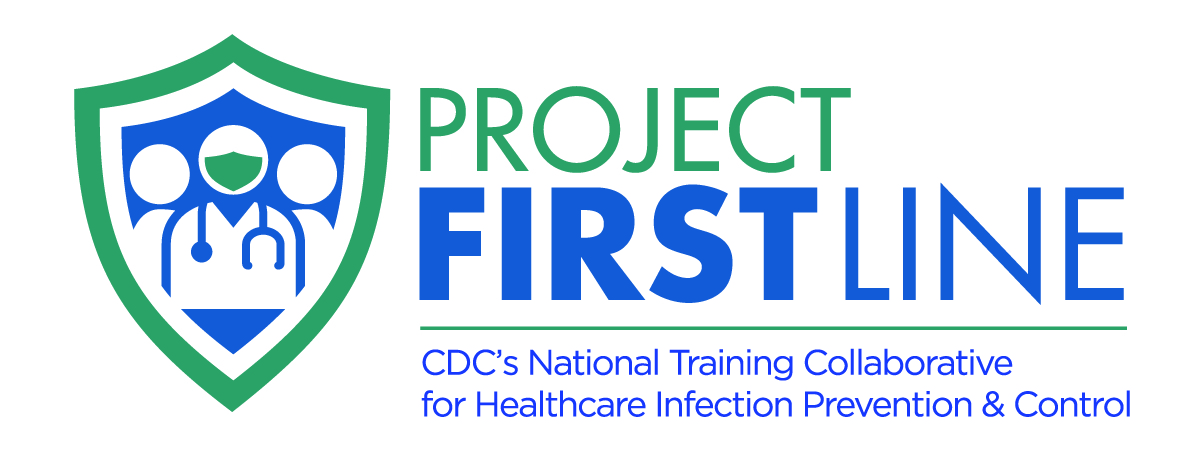 [Speaker Notes: Sample Script
“Next time, we’ll continue our exploration of the basic science of viruses. 
“In the meantime, you can keep exploring these topics on your own, using the resources on this slide. You can also follow us on social media.”]
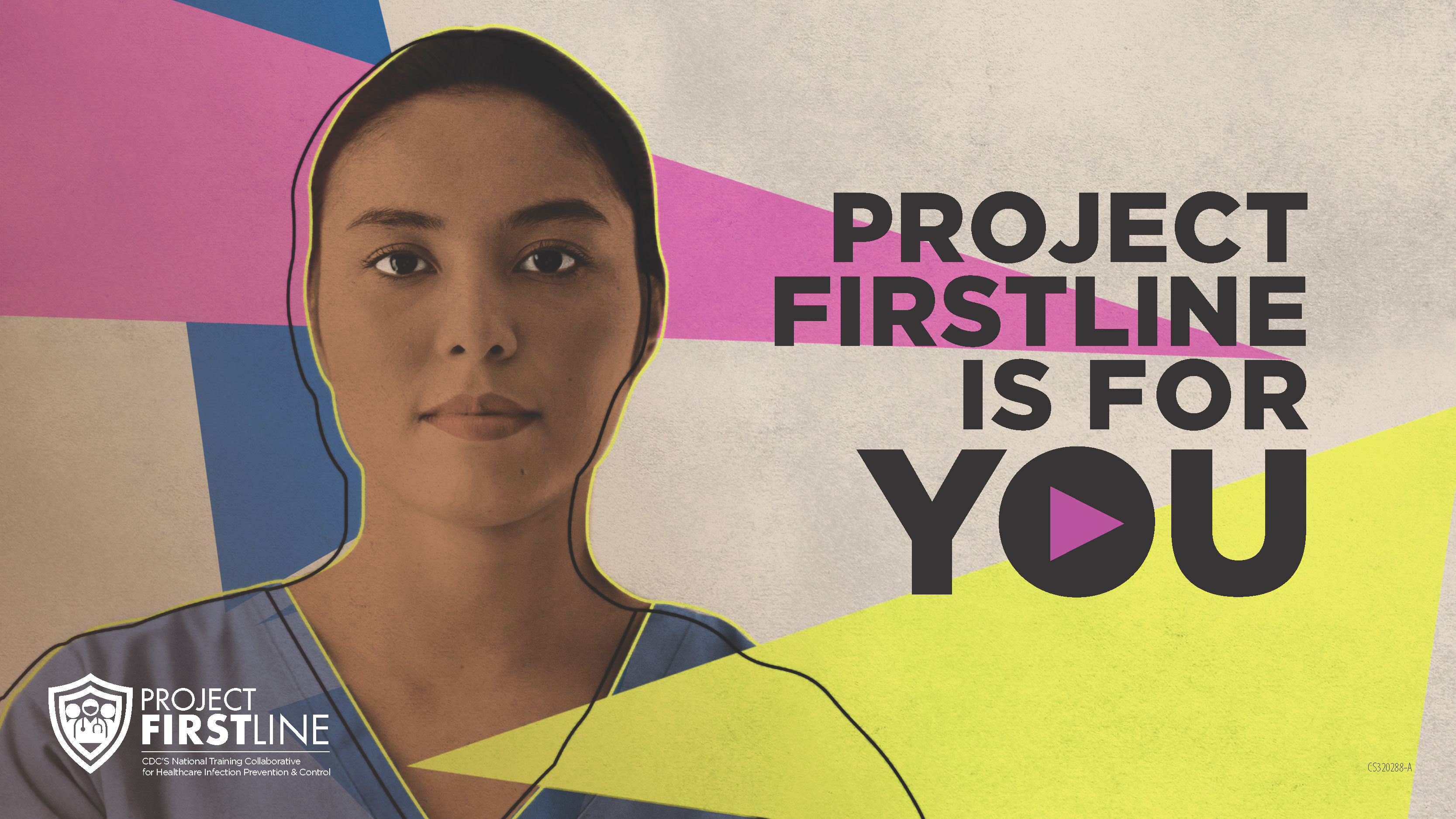 Feedback form
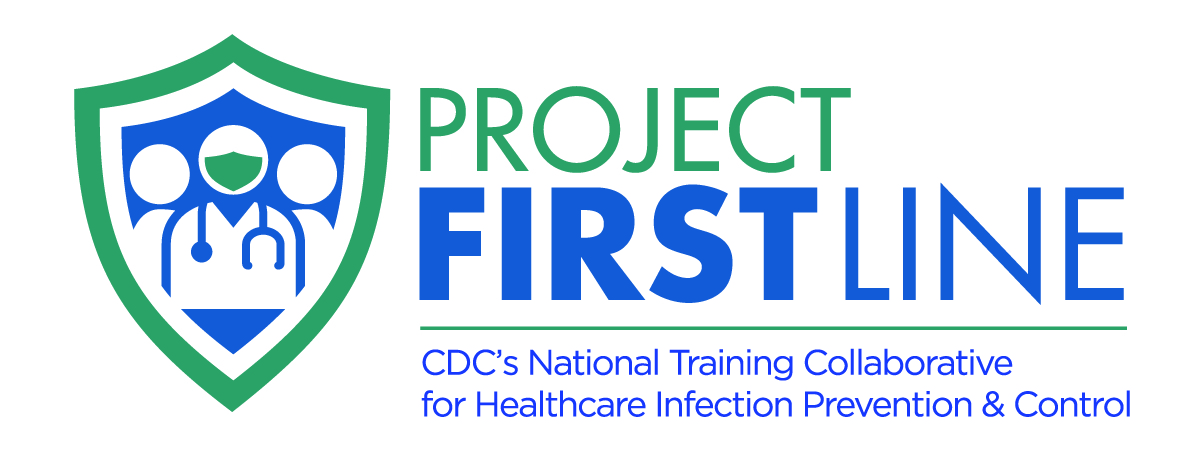 [Speaker Notes: [Facilitator should add information about how to access form]

Sample Script: “And finally, please let us know how you enjoyed today’s session by completing the following feedback form. Thanks again for joining us today.”]